Een nieuw begin
[Speaker Notes: 1]
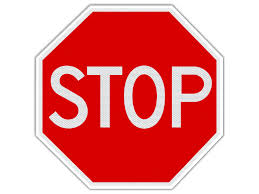 [Speaker Notes: 2]
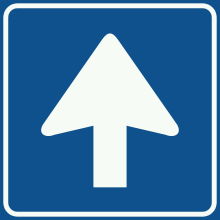 [Speaker Notes: 3]
Drie keer een nieuw begin
[Speaker Notes: 4]
Drie keer een nieuw begin
	-onderweg naar Jeruzalem.
[Speaker Notes: 5]
Drie keer een nieuw begin
 
Iedereen verwacht: weg met de onderdrukkers.
[Speaker Notes: 6]
Drie keer een nieuw begin
 
Iedereen verwacht: weg met de onderdrukkers.
Jezus zegt: stop.
[Speaker Notes: 7]
Drie keer een nieuw begin
 
Iedereen verwacht: weg met de onderdrukkers.
Jezus zegt: stop. Ik kom satan onttronen.
[Speaker Notes: 8]
Drie keer een nieuw begin

Een wetgeleerde weet: wij zijn het volk van God.
[Speaker Notes: 9]
Drie keer een nieuw begin

Een wetgeleerde weet: wij zijn het volk van God.

Jezus zegt: stop. Waar mijn liefde is, is mijn volk.
[Speaker Notes: 10]
Drie keer een nieuw begin

Martha weet: de Heer heeft hulp nodig.
[Speaker Notes: 11]
Drie keer een nieuw begin

Martha weet: de Heer heeft hulp nodig.

Jezus zegt: stop.
[Speaker Notes: 12]
Drie keer een nieuw begin

Martha weet: de Heer heeft hulp nodig.

Jezus zegt: stop. Geloof is nodig.
[Speaker Notes: 13]
Een nieuw begin
[Speaker Notes: 14]
Een nieuw begin
Jezus zegt: stop.
[Speaker Notes: 15]
Een nieuw begin
Jezus zegt: stop.

Geloof is nodig.
[Speaker Notes: 16]
Een nieuw begin
Jezus zegt: stop.

Geloof is nodig.
Waar mijn liefde is, is mijn volk.
[Speaker Notes: 17]
Een nieuw begin
Jezus zegt: stop.

Geloof is nodig.
Waar mijn liefde is, is mijn volk.
Ik kom satan onttronen.
[Speaker Notes: 18]